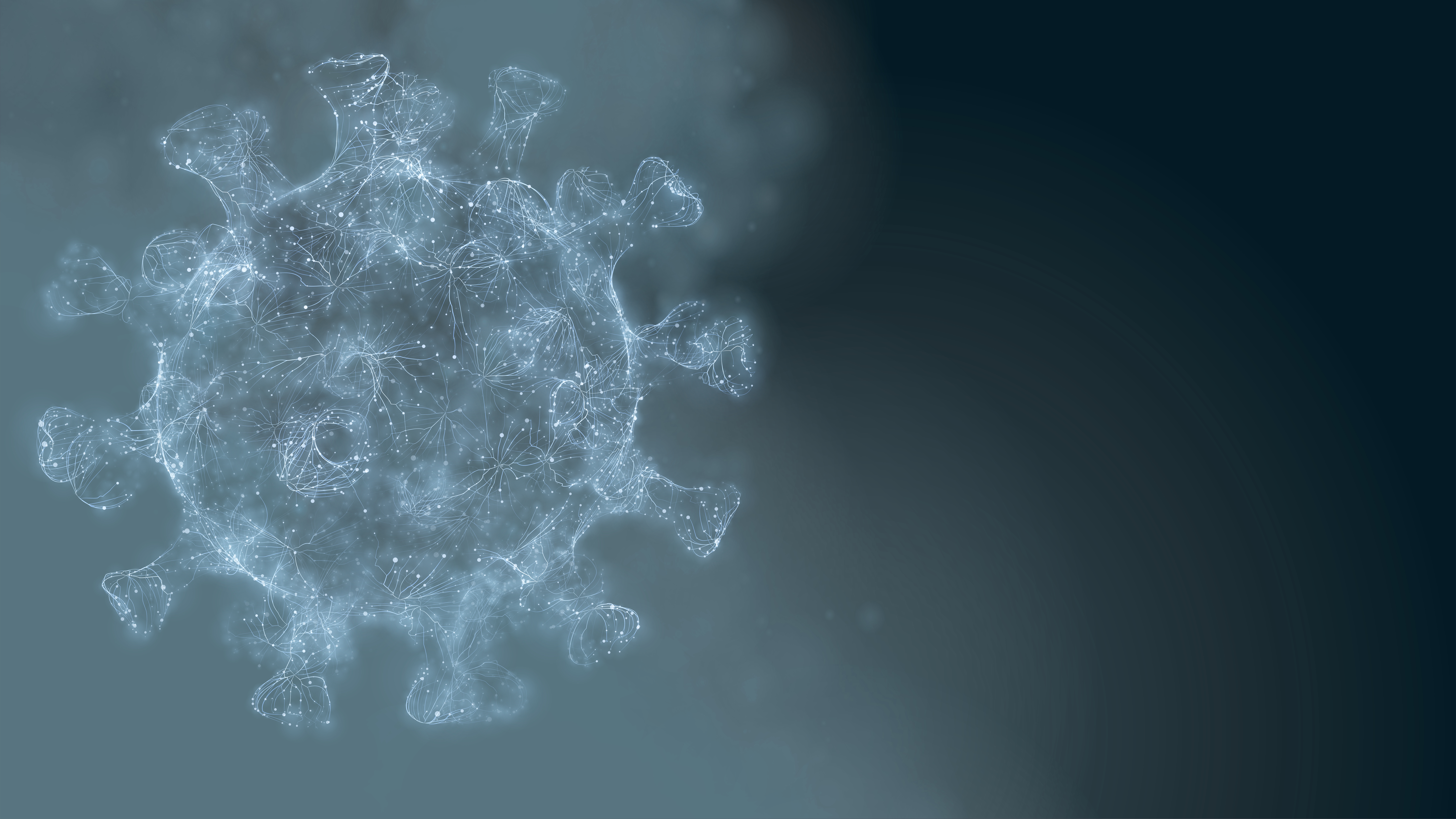 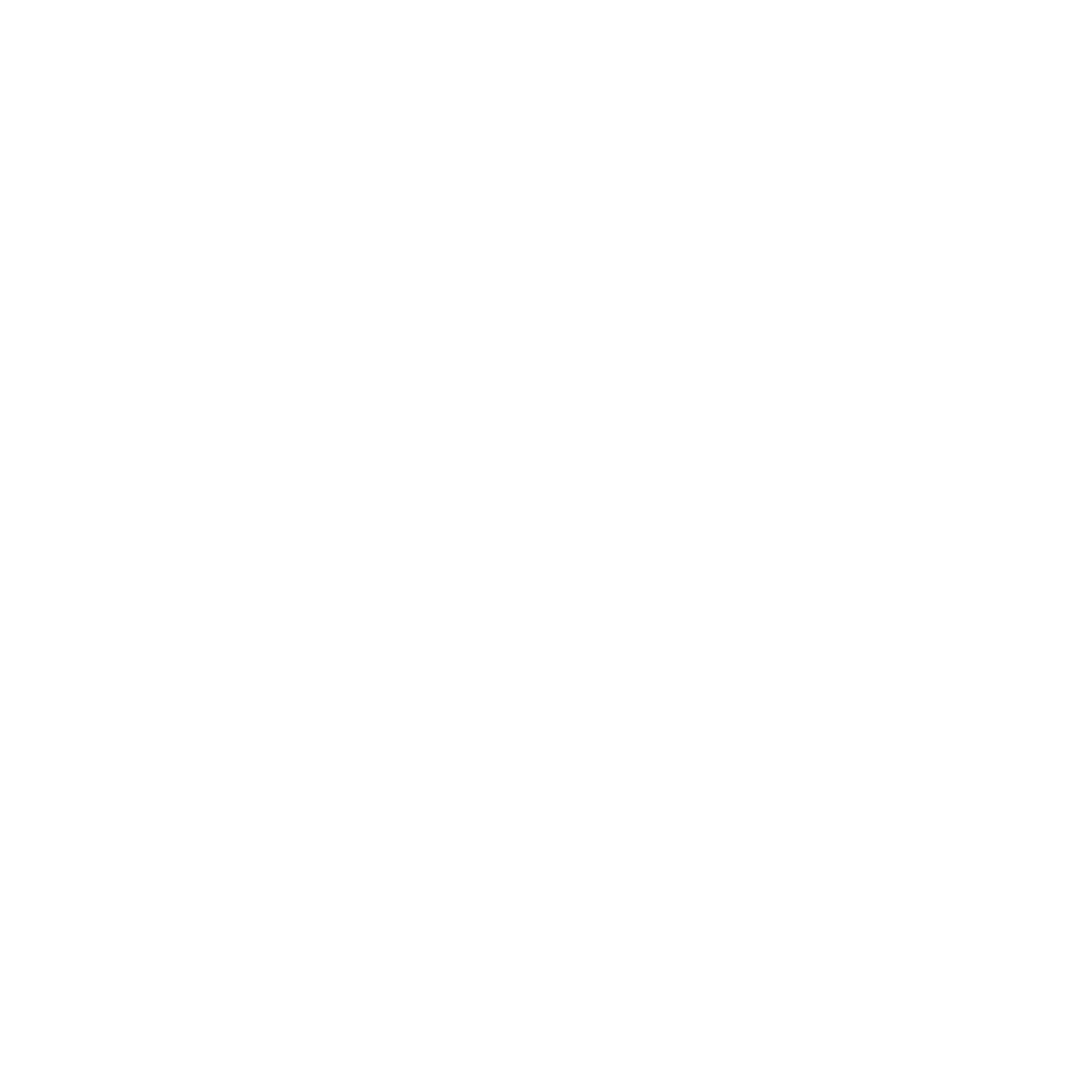 Procedures of the Public Prosecution in the Kingdom of Bahrain in the Face of the COVID-19 Pandemic
(Digital Transformation and Remote Investigation and Trial)
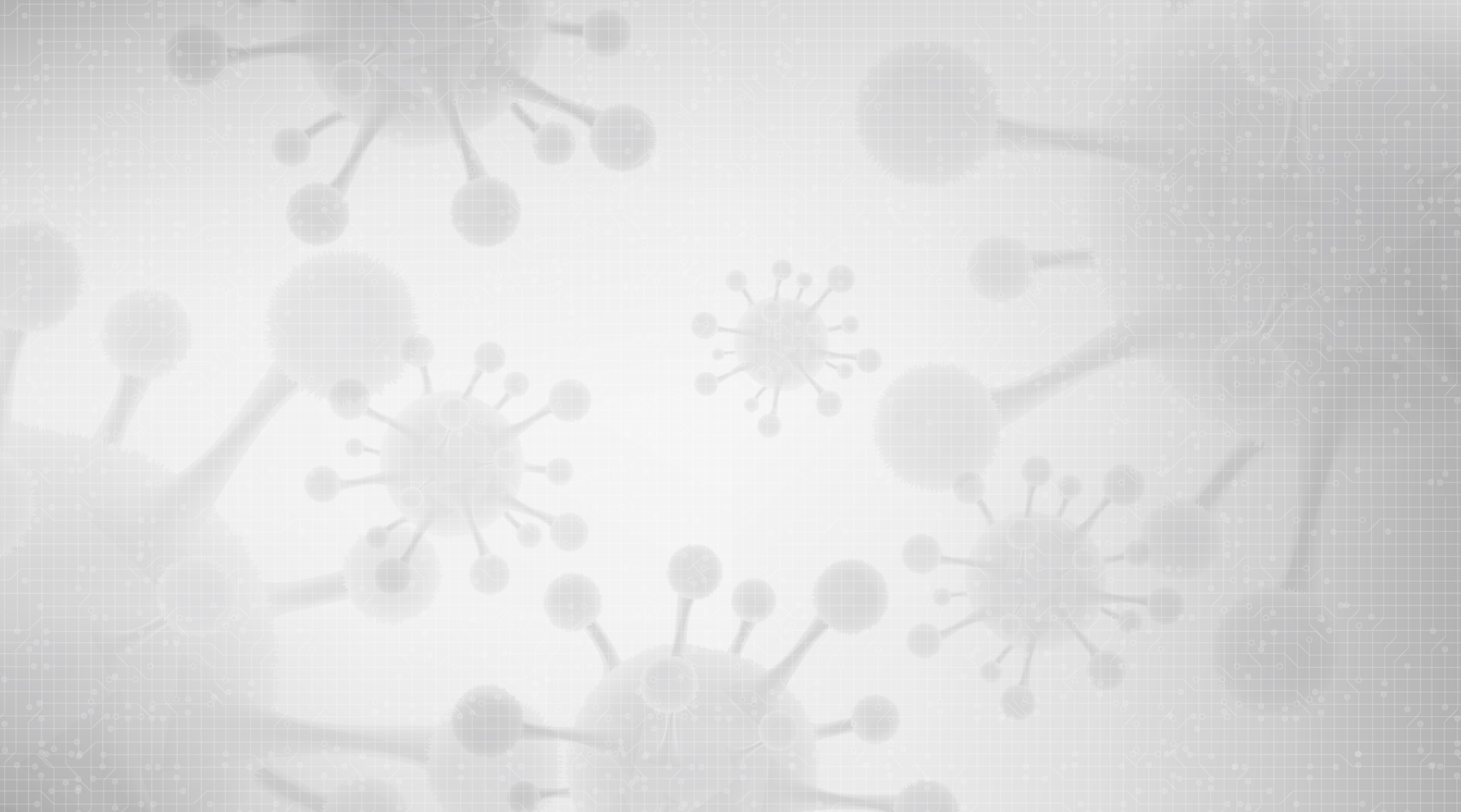 Justice and the COVID-19 Pandemic - Challenge and Impacts
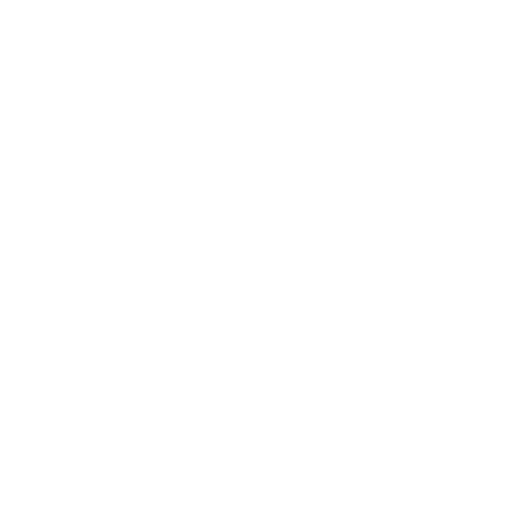 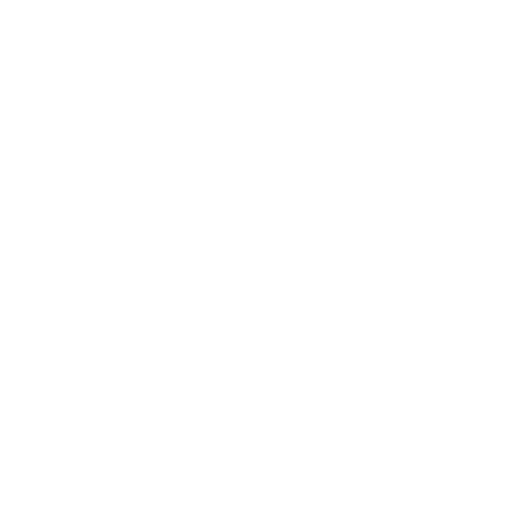 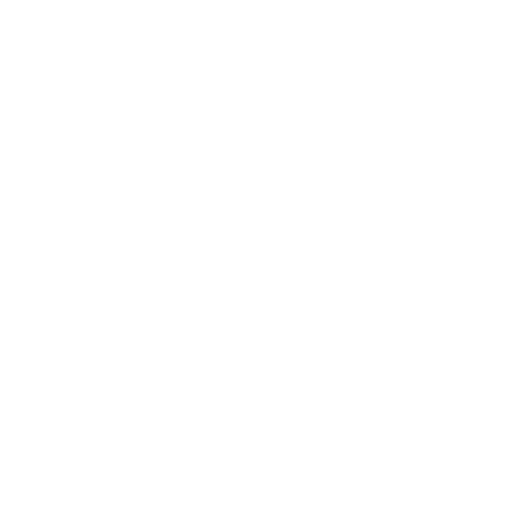 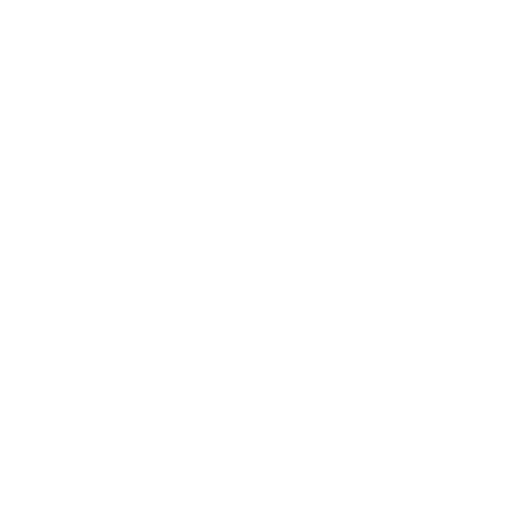 A public health crisis.
Restrictions on the movement of people.
Disruption of work and production.
Significant close-down of service facilities.
2
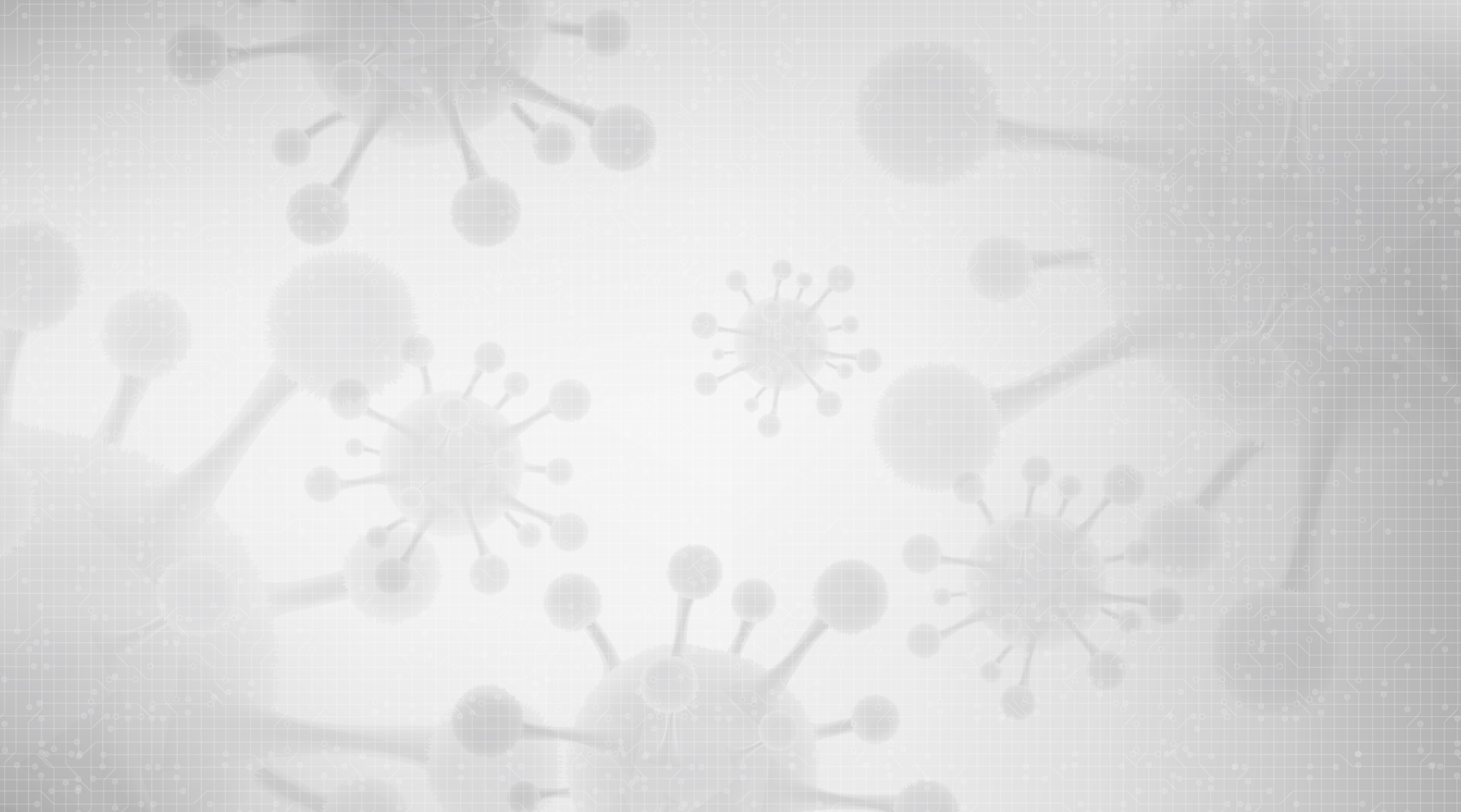 Justice and the Challenges of the Pandemic
Continuation of the justice system despite the catastrophic conditions of the pandemic - guarantee of stability and social security.
The necessity of finding means to overcome the circumstances and remove barriers imposed by the pandemic – “prosecutors concern”.
3
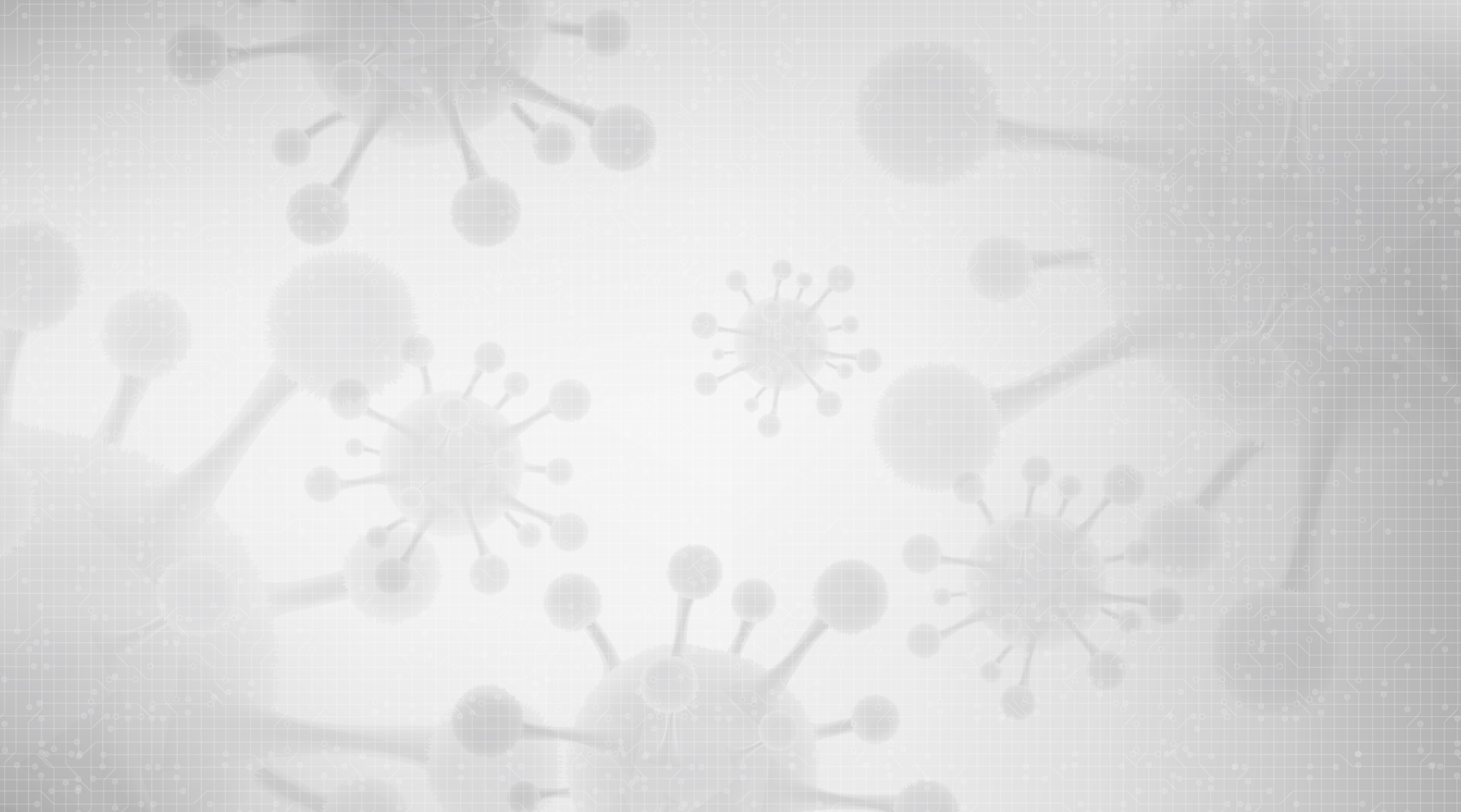 The Public Prosecution of the Kingdom of Bahrain’s Plan to Work in  the Pandemic Conditions
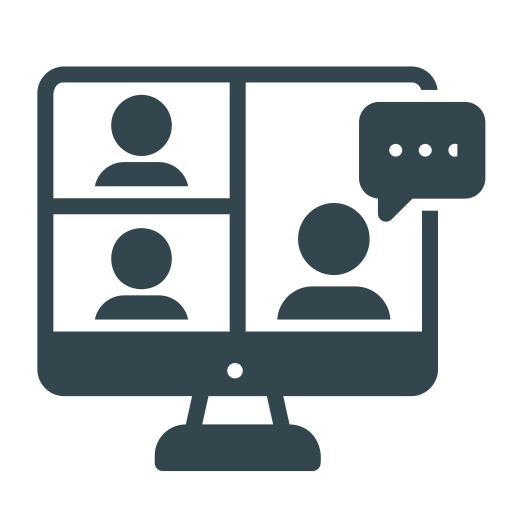 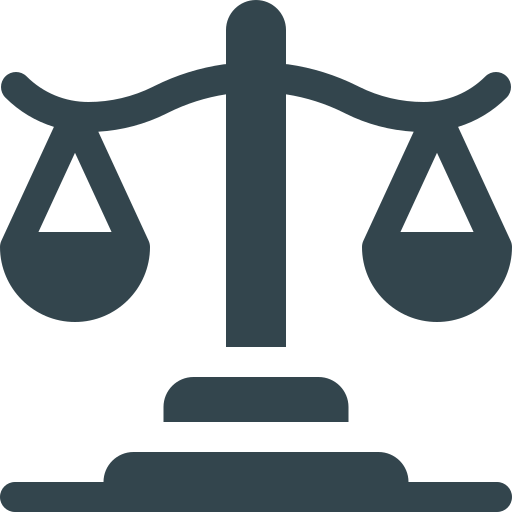 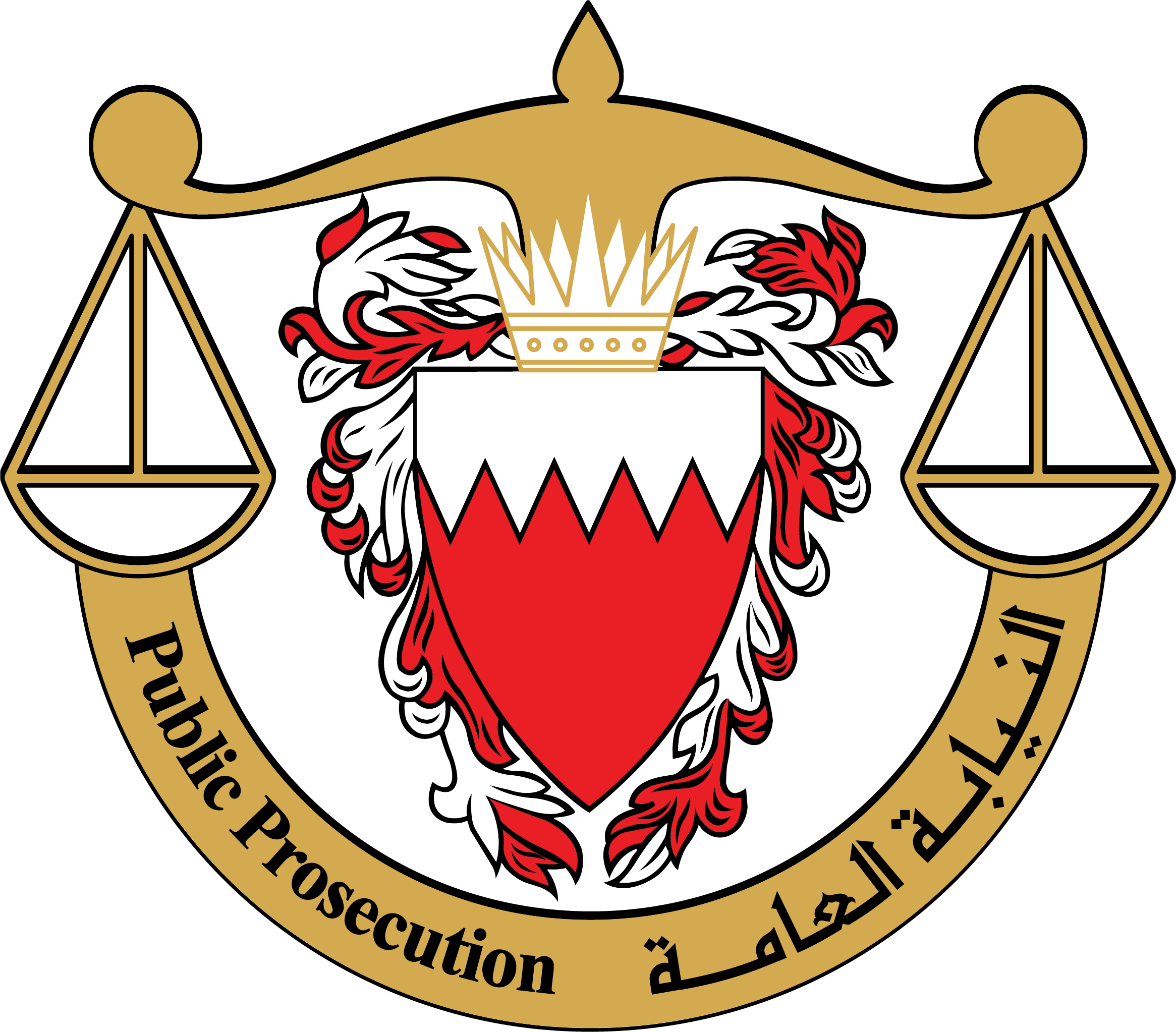 Expansion of the use of the procedural powers legally granted to the Public Prosecution to enable it to carry out its duties in a normal manner.
Digital transformation and the increase of effective and rapid communication channels to deal with the parties.
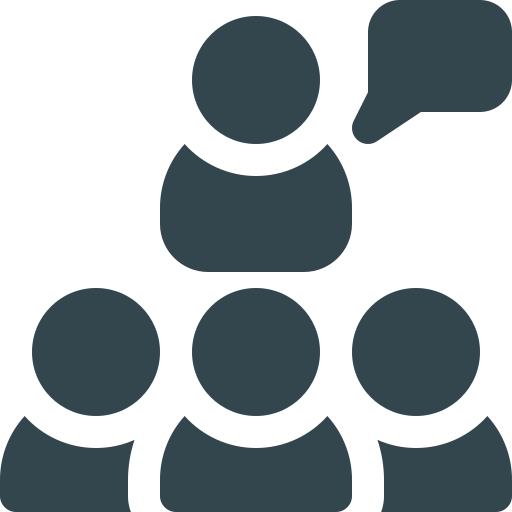 Continuation of developing capacities and training by holding workshops, seminars and training courses.
4
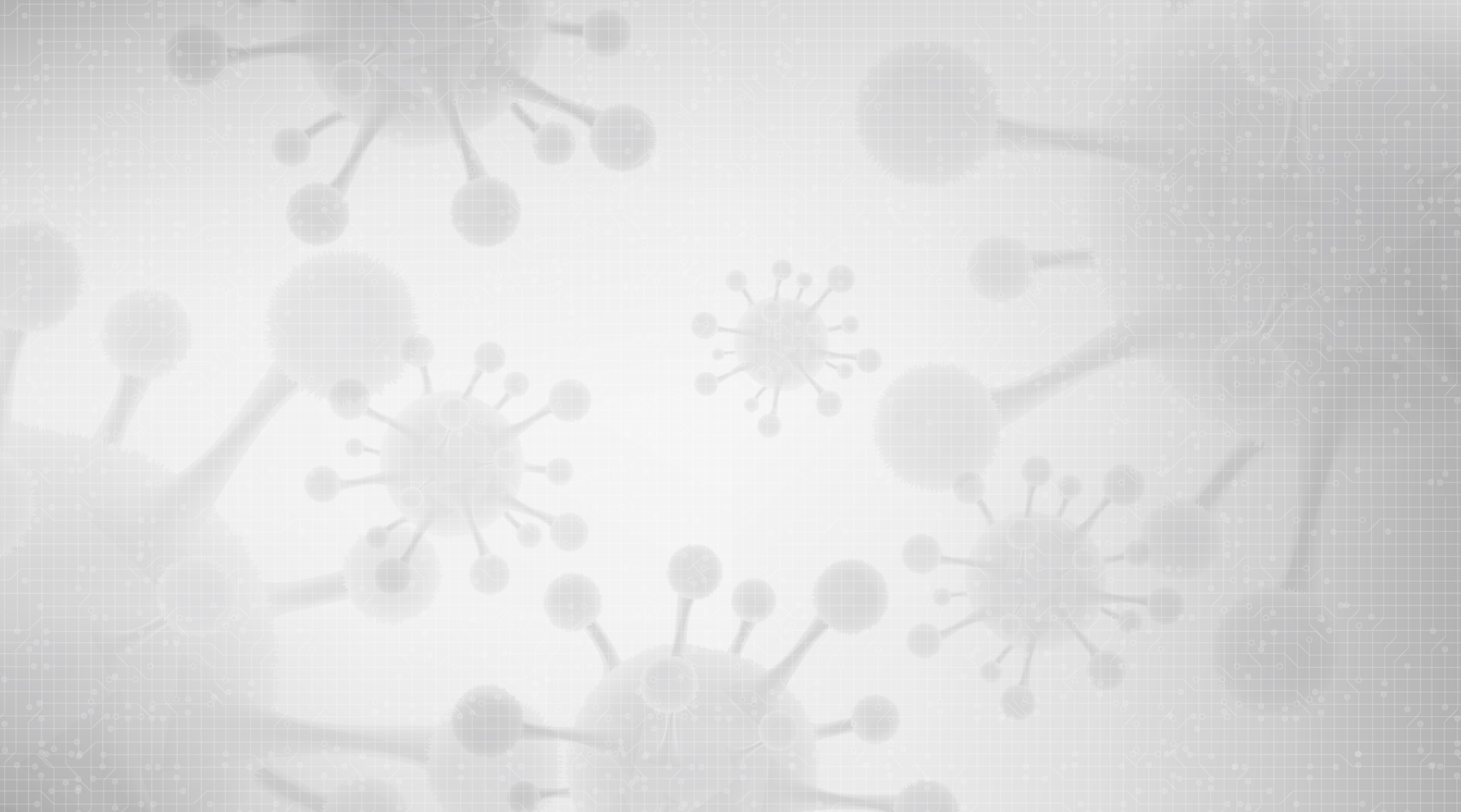 Implementation of the Public Prosecution Plan in the Kingdom of Bahrain
Investigation and Trial:
Communication with the Concerned Parties in a Criminal Case:
Training and Capacity Development:
Conduct investigations, trials, and review detention orders (remotely) using audio and visual electronic means.

Provide legal guarantees for the accused when measures are taken remotely.
Rely on the website of the Public Prosecution to receive and execute the requests of the parties to a case.

Increase communication channels including the social networking application (WhatsApp).
Continuation of holding events and participate in them via Video conferencing.
5
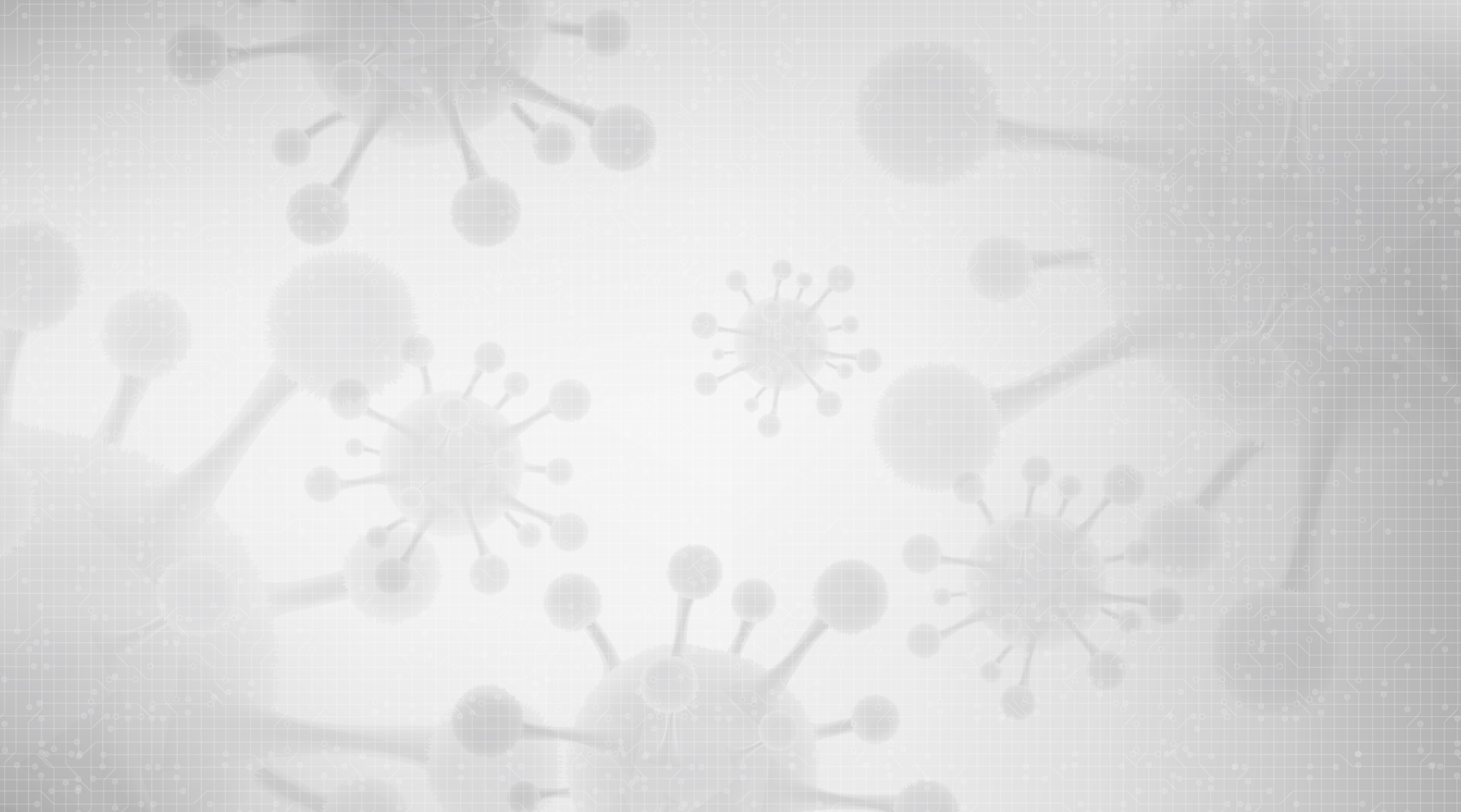 Role of the Public Prosecution in the Efforts to Control and Limit the Spread of the Pandemic
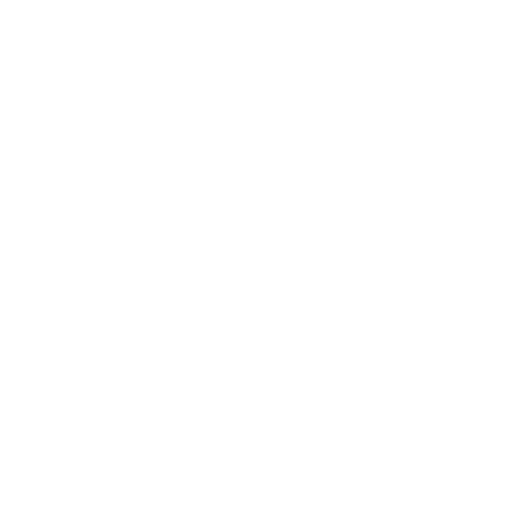 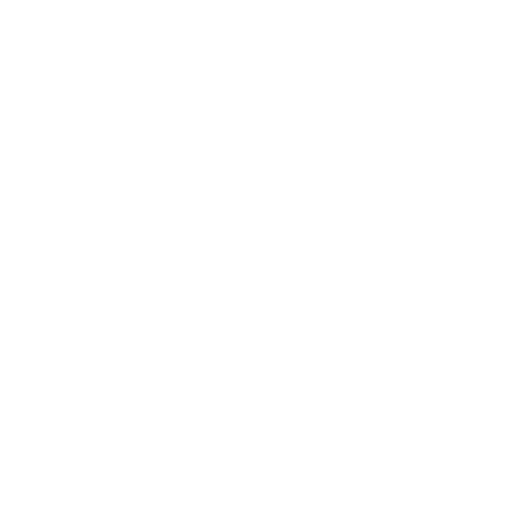 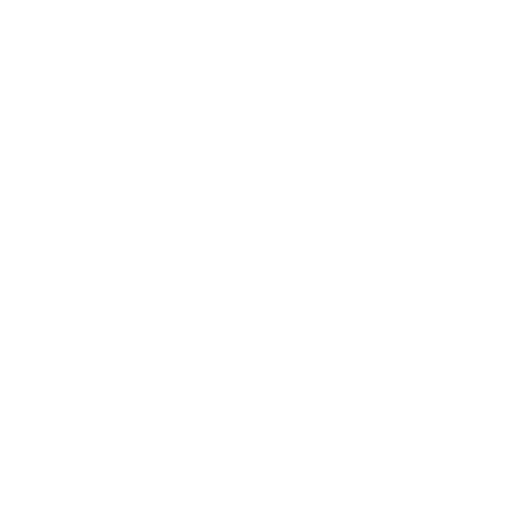 Expansion of the application of the Penal Code and alternative measures.
Orders to impose compliance with the precautionary health measures at the Public Prosecution offices.
Use of electronic means in the case management and communication with the parties.
6